YouTube Videos
A source of rich context problems
Students are more engaged in the learning process when the problems are real and have context
Why videos?
Video 1: Superman Problem
Video 2: Human Pile Driver
Video 3: Baseball collision
Videos aren’t the only way to give a problem context.

Consider the following story
Stories
A man is following a large truck and notices that the truck stops before every bridge and the driver gets out and bangs on the side of the truck before going getting back in and driving over the bridge. At a truck stop the man asks the driver of the truck why he did that. The driver explains that his truck is full of birds and their mass puts his truck over the bridge’s limit so he gets them flying before going over the bridge.
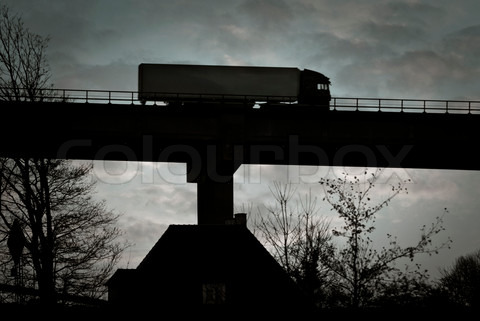 Would this work? Discuss
Mythbusters did the experiment